AD/HD-, Asperger-, kehitysvamma- ja mielenterveysasiakkaan kohtaaminen
- Motivaation tukeminen sekä haastavan avustettavan kanssa työskentely
Virpi Jussila
Psykiatrinen sairaanhoitaja, Bovallius-ammattiopisto
13.10.2016 Avustajakeskus, Turku
Virpi Jussila
10/18/2016
[Speaker Notes: Jana tai joku muu: Kuinka kauan olet työskennellyt henkilökohtaisena avustajana?]
Koulutuspaikkakunnat
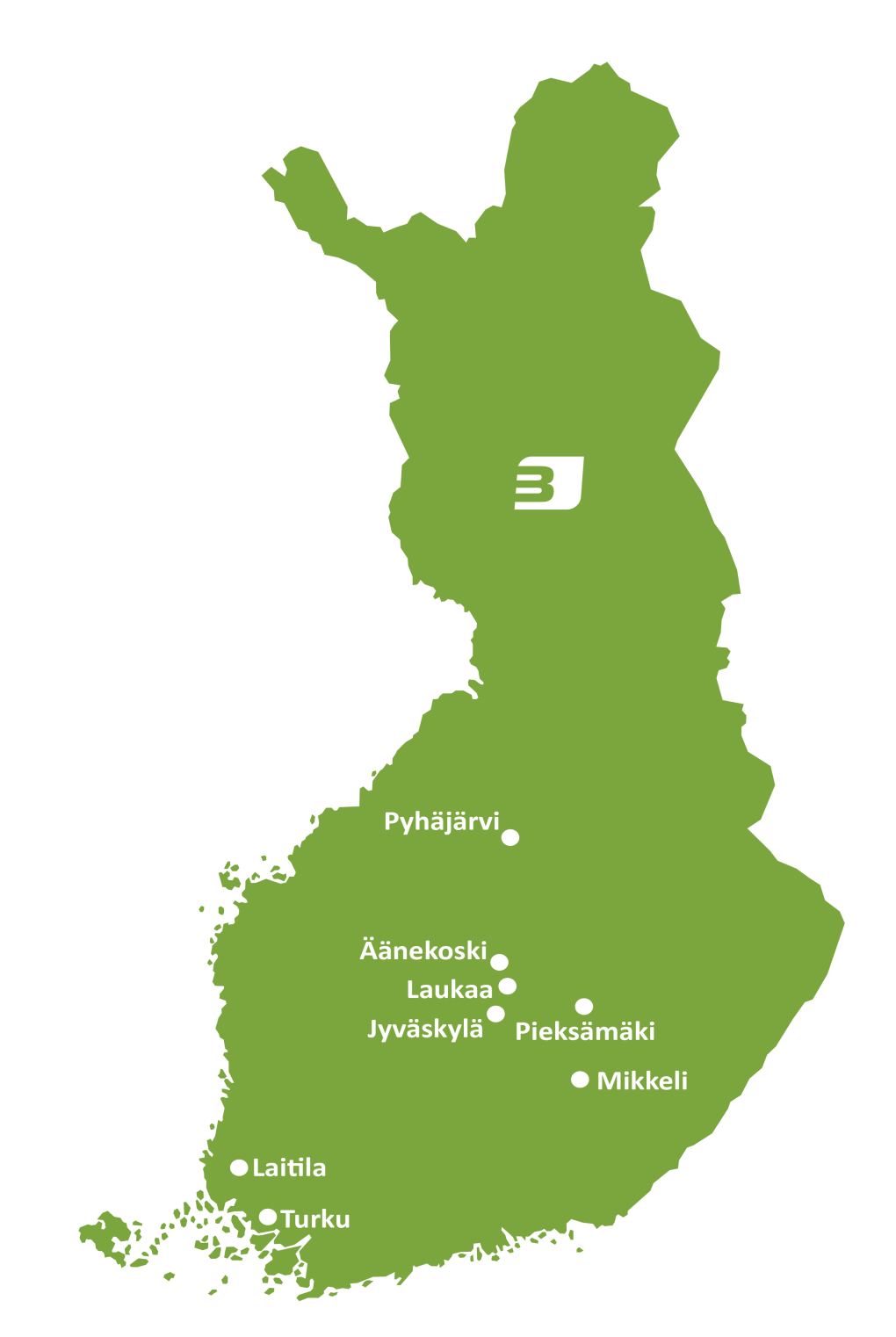 Virpi Jussila
10/18/2016
Näistä tänään
Asiakkaan kohtaamisesta henkilökohtaisena avustajana
Haastavasta käyttäytymisestä
Neuropsykiatrisista oireyhtymistä
Mielenterveyden häiriöistä
Hieman kehitysvammaisuudesta
Motivoinnista
Virpi Jussila
10/18/2016
Avustettavan kohtaaminen
Virpi Jussila
10/18/2016
[Speaker Notes: Miten haluat itse tulla kohdatuksi? HUOM! Jokaisen henkilökohtainen tyyli ja tapa kohdata ihminen/ihmisiä.]
Haastava käyttäytyminen
”Haastava käyttäytyminen tarkoittaa käyttäytymistä, joka haastaa ihmisen itsensä tai muut ihmiset.”

”Käytös voi olla haastavaa fyysisesti, psyykkisesti tai sosiaalisesti.” 

”Haastavaksi käyttäytymiseksi määritellään käyttäytyminen, joka poikkeaa huomattavasti ympäröivän yhteiskunnan kulttuurisidonnaisista käyttäytymismalleista ja normeista.”
Virpi Jussila
10/18/2016
Haastava käyttäytyminen
http://www.autismisaatio.fi/haastavakayttaytyminen
”Jokainen ihminen kokee haastavan käyttäytymisen yksilöllisellä tavalla.”

”On tärkeää muistaa, ettei ole oikeaa tai väärää tapaa reagoida tunnetasolla haastavaan käyttäytymiseen.”

”Tunteisiimme emme voi vaikuttaa, mutta voimme vaikuttaa siihen, miten annamme tunteiden vaikuttaa meihin.”
Virpi Jussila
10/18/2016
Mikä asiakkaalla on haastavaa käyttäytymistä
Mieti mahdollisimman konkreettisia asioita.

Mieti poikkeus, milloin ko. käyttäytymistä ei esiintynyt.
Millainen tilanne
Ketä paikalla
Mitä tapahtuu ennen
Mitä tapahtuu jälkeen
Millaisia välineitä tästä voidaan siirtää haastaviin tilanteisiin
Virpi Jussila
10/18/2016
[Speaker Notes: Palaan näihin jokaisen oireryhmän kohdalla erikseen.]
Neuropsykiatrisia oireyhtymiä
Tarkkaavuus- ylivilkkaus- impulsiivisuushäiriö (ADHD, ADD)
 
Autismin kirjon oireyhtymät (mm. Autismi ja Asperger)

Touretten oireyhtymä

Laaja-alainen kehityshäiriö
Virpi Jussila
10/18/2016
ADHD- AKTIIVISUUDEN JA TARKKAAVUUDEN HÄIRIÖ
http://www.adhd-liitto.fi/
ADHD = Attention Deficit Hyperactivity Disorder

Pojilla yleisempää, tytöillä enemmän tarkkaavaisuus- ja
keskittymishäiriötä (ADD, Attention Deficit Disorder) 

Laajan kansainvälisen tutkimuksen mukaan esiintyvyys lapsilla
ja nuorilla 5,29 % (Polanzyk ym. 2007)
Virpi Jussila
10/18/2016
[Speaker Notes: Aikaisemmin käytetty termiä MBD, josta luovuttu 1980-luvulla, Suomessa vasta 2000-luvulla.
Oireyhtymä! 
Oirekuvan taustalla perinnölliset tekijät ja erityisesti aivojen hermosolujen välittäjäaine dopamiinin säätely.]
ADHD- AKTIIVISUUDEN JA TARKKAAVUUDEN HÄIRIÖ
Taustalla perinnölliset tekijät sekä aivojen hermosolujen välittäjäaine dopamiini
 
Alkaa jo lapsuudessa, oireet pysyviä, mutta intensiteetti vaihtelee henkilökohtaisten- ja ympäristötekijöiden mukaan

Liitännäishäiriöinä usein muita psykiatrisia tai neurologisia häiriöitä

 Iän karttuessa esiintyvyys vähenee (Huom. Kriteerit eivät täyty)
Virpi Jussila
10/18/2016
[Speaker Notes: Perimän osuus arviolta 60-90%]
ADHD
Keskeiset oireet ovat tarkkaamattomuus, yliaktiivisuus ja impulsiivisuus
Haasteita keskittymisessä, ohjeiden seuraamisessa, asioiden loppuun tekemisessä
Ajantajun puutteellisuus, myöhästely
Tavaroiden kadottaminen, asioiden unohtaminen
Ulkopuolisista asioista häiriintyminen, huolimattomuus
Suorituskyvyn vaihtelevuus
Virpi Jussila
10/18/2016
ADHD
Turhautumisherkkyys, kiukunpuuskat
Vaikeaa pysyä paikoillaan
Esineiden hypistely, oiheistoiminnot
Puhuminen ja/tai toiminta ennen ajattelua
Toisten keskeyttäminen, häiritseminen, päälle puhuminen
Haasteellista tulkita sosiaalisia viestejä
Virpi Jussila
10/18/2016
[Speaker Notes: Alisuoriutuminen! 
ADHD:n ilmeneminen aikuisella:  Impulsiivisuus, ärtyneisyys
Nopea mielialanvaihtelu, herkkä innostuminen
Vireystilan normaalia voimakkaampi vaihtelu
Vaikea rauhoittua nukkumaan]
ADHD-henkilö parhaimmillaan
Aikaansaava, asiat hoituu tosi nopeasti
Oppiminen ja omaksuminen tapahtuu todella nopeasti
Sosiaalisesti aktiivinen
Verbaalisuus
Innostuva
Virpi Jussila
10/18/2016
ADD:n ilmeneminen tiivistettynä
Ei keskity
Ei kuule
Ei muista
Ei suunnittele
Ei tee
Virpi Jussila
10/18/2016
ADD-henkilö parhaimmillaan
Keskittymisessä omaa luokkaansa
Rauhallisuus
Rikas mielikuvitus
Virpi Jussila
10/18/2016
Autismikirjon häiriöt
Aspergerin oireyhtymä
Vaikea autismi
Virpi Jussila
10/18/2016
[Speaker Notes: Autismikirjon häiriössä ilmenee merkittäviä puutteita sekä sosiaalisessa vuorovaikutuksessa että kommunikaatiokyvyssä.]
Aspergerin oireyhtymä
http://www.autismiliitto.fi/
Biologinen tausta > sikiöaikainen kehityshäiriö, jolla vaikutuksia aivojen toimintaan
Pojilla neljää kertaa yleisempi kuin tytöillä
Virpi Jussila
10/18/2016
Aspergerin oireyhtymään liittyviä piirteitä
Yksikanavaisuus
Kokonaisuuksien hahmottamisen vaikeus, yksityiskohtia havainnoidaan tarkasti
Voimakas tunne-elämä
Aistiyliherkkyydet
Stressioireet, uupumus ja unihäiriöt
Epätasainen muisti- ja kykyprofiili
Motorinen kömpelyys
Virpi Jussila
10/18/2016
Asperger –henkilön vuorovaikutukseen liittyviä erityispiirteitä
Asiakeskeisyys ja pyrkimys täsmällisyyteen
Suoruus, rehellisyys ja tasa-arvoisuuden korostaminen
Keskittyminen puheeseen ilmeiden tarkkailun sijaan
Silmiin katsominen saattaa tuntua epämiellyttävältä
Small talk tuntuu vaikealta
Virpi Jussila
10/18/2016
Asperger-henkilö parhaimmillaan
Kiinnostunut, aktiivinen
Kykenee omaperäiseen ajatteluun
Tarkka, täsmällinen ja huolellinen
Oikeudentuntoinen, rehellinen
Omaa hyvän yksityiskohtien tajun
Huumorintajuinen


https://www.youtube.com/watch?v=KO9bZC9CWSw
Virpi Jussila
10/18/2016
[Speaker Notes: Kiinnostunut ja aktiivinen asioista, jotka kokee tärkeiksi.]
Älyllinen kehitysvammaisuus
www.terveyskirjasto.fi 
www.kehitysvammaliitto.fi
Älyllinen suoriutuminen keskitasoa merkittävästi huonompaa
Kehitysvammaisuuden aste vaihtelee hyvin paljon
Rajoittaa vain osaa ihmisen toiminnoista
Syitä paljon
Kehitysvammaisuuden syy jää tuntemattomaksi noin 30 prosentissa vaikeista ja 50 prosentissa lievistä kehitysvammoista.
Suomessa arvioidaan olevan noin 40 000 ihmistä, joilla on kehitysvamma.
Virpi Jussila
10/18/2016
[Speaker Notes: Älyllisessä kehitysvammaisuudessa erotetaan lievä älyllinen kehitysvammaisuus (ÄO alaraja 50–55, yläraja noin 70), keskivaikea kehitysvammaisuus (ÄO:n alaraja 35–40, yläraja 50–55), vaikea kehitysvammaisuus (ÄO:n alaraja 20–25, yläraja 35–40) ja syvä älyllinen kehitysvammaisuus (ÄO alle 20–25).
Kehitysvammaisuus voi johtua esimerkiksi häiriöistä perintötekijöissä tai odotusajan ongelmista. Kehitysvammaisuus voi johtua myös esimerkiksi synnytyksen aikaisesta hapen puutteesta, lapsuusiässä tapahtuneesta onnettomuudesta tai lapsuusiän sairaudesta. Viime vuosina geenitutkimus on löytänyt uusia syitä kehitysvammaisuuteen.]
Mielenterveyden häiriö
Matti O Huttunen, Duodecim Terveyskirjasto, 2015
Vuosittain 1,5 prosenttia suomalaisista sairastuu johonkin mielenterveyden häiriöön. 
Joka viides suomalainen sairastaa jotakin mielenterveyden häiriötä. 
Ainakin joka kymmenes tai ehkä jopa joka viides suomalainen kokee elämänsä varrella ainakin yhden vakavan masennusjakson.
Virpi Jussila
10/18/2016
[Speaker Notes: Mielenterveys on hyvinvoinnin tila, jossa ihminen pystyy näkemään omat kykynsä ja selviytymään elämään kuuluvissa haasteissa sekä työskentelemään ja ottamaan osaa yhteisönsä toimintaan. (WHO, 2013)]
Mielenterveyden häiriö
Mielenterveyden ongelmat voivat ilmetä monella tavalla. Kaikille yhteistä oiretta ei ole. Usein vaikeudet ovat jokapäiväisiä, painavat mieltä ja uhkaavat henkistä hyvinvointia.

Mielenterveyden ongelma / psyykkinen sairaus?

Psyykkisille sairauksille on ominaista mielen toimintoihin ja käyttäytymiseen liittyvät oireet sekä toimintakyvyn heikkeneminen.
Virpi Jussila
10/18/2016
[Speaker Notes: Mielenterveyden häiriön tunnistaminen ei ole yksiselitteistä. Monet psyykkiset oireet ovat ohimeneviä. Mielenterveys kuormittuu joissain elämän vaiheissa enemmän kuin toisissa, ja tilapäinen henkinen pahoinvointi vaikeassa elämäntilanteessa on aivan normaalia.
Mielenterveyden häiriöiden luokittelun sopimuksenvaraisuudesta johtuu se, että luokittelu jossain määrin muuttuu tehtyjen tutkimusten myötä. 

Samalla henkilöllä voi olla useita hoitoa vaativia häiriöitä tai sairauksia yhtä aikaa. Ne voivat olla toisistaan vaikeasti erotettavissa.]
Psykoosi
http://www.mielenterveysseura.fi/fi
Todellisuudentaju on heikentynyt ja henkilöllä on huomattavia vaikeuksia erottaa, mikä on totta ja mikä ei.
Oireita: harha-aistimukset, harhaluulot, suhteuttamisharhaluulot, merkityselämykset
Psykoottisia oireita ja kokemuksia ilmenee monissa psykiatrisissa sairauksissa.
Rajankäynti normaalin ja psykoottisen välillä joskus vaikeaa!
Virpi Jussila
10/18/2016
[Speaker Notes: Psykoottisilla suhteuttamisharhaluuloilla ja merkityselämyksillä tarkoitetaan kokemuksia, joissa henkilö antaa esimerkiksi toisten ihmisten eleille, television kuuluttajille, esineiden väreille, jne. harhanomaisia merkityksiä.
Henkilön käytös voidaan määritellä psykoottiseksi myös silloin, kun hänen puheensa tai käytöksensä on hyvin outoa tai eriskummallista, vaikka hänellä ei ilmenisikään varsinaisia harha-aistimuksia tai harhaluuloja. Psykoottinen puhe on luonteeltaan täysin epäloogista tai hajanaista, joskus taas hyvin seikkaperäistä ja yksityiskohtiin takertuvaa.]
Skitsofrenia
www.kaypahoito.fi
Koko väestöstä 0,5–1,5 % sairastaa skitsofreniaa > Suomessa on noin 50 000 skitsofreniapotilasta.
Yleisesti katsotaan, että skitsofreniaan liittyy varhainen keskushermoston kehityksen häiriö, joka altistaa skitsofrenian puhkeamiselle.
Voimassa olevan tautiluokituksen mukaan psykoottisten oireiden tulee kestää vähintään yhden kuukauden ajan, ennen kuin skitsofreniadiagnoosi voidaan tehdä 
Hoidolla voidaan vaikuttaa psykoosin puhkeamiseen ja uusiutumiseen.
Virpi Jussila
10/18/2016
Skitsofrenian oireet voidaan jakaa
www.kaypahoito.fi
ennakko-oireisiin 

akuuttivaiheen oireisiin, joista yleisimpiä ovat positiiviset oireet (= psykoosin oireet).

jälkioireisiin, joista yleisimpiä ovat negatiiviset oireet.
Virpi Jussila
10/18/2016
[Speaker Notes: Psykoosin ennakko-oireet, joiden on todettu liittyvän psykoosin puhkeamiseen voidaan jakaa 
alkuvaiheeseen, jota luonnehtivat oudot subjektiiviset kokemukset ajattelun, motoriikan ja havaintojen alueella (perusoireet)
välittömään riskivaiheeseen, jolle ovat tyypillisiä lievät positiiviset psykoosioireet tai lyhytaikaiset, ohimenevät psykoositilat 
Molempien ennakko-oirevaiheiden aikana ja jo niitä ennen ilmenee yleensä myös epäspesifisiä oireita, kuten ahdistuneisuutta ja masentuneisuutta.
Jo havaittavissa olevia oireita aikaisemmin voi esiintyä itseä tai ympäristöä koskevia outouden ja muuntumisen tuntemuksia

Positiiviset oireet (psykoottiset oireet) 
aistiharhat (erityisesti kuuloharhat)
harhaluulot (varsinkin eriskummalliset)
puheen ja käyttäytymisen hajanaisuus
Negatiiviset oireet 
tunteiden latistuminen, puheen köyhtyminen, tahdottomuus, kyvyttömyys tuntea mielihyvää, vetäytyminen ihmissuhteista ja sosiaalisten kontaktien puute.
Lisäksi skitsofreniapotilailla esiintyy kognitiivisia puutosoireita tarkkaavaisuudessa, toiminnan ohjauksessa, muistissa (erityisesti työmuisti),
tiedon prosessoinnissa, havainnoinnissa, yleisessä kognitiivisessa suorituskyvyssä, ahdistus- ja mielialaoireita sekä itsetuhoisuutta]
Masennustila l. depressio
www.kaypahoito.fi
www.mielenterveysseura.fi
Jatkuvasti alakuloinen mieliala
Kyky tuntea kiinnostusta tai mielihyvää on kadonnut
Univaikeuksia
Väsymystä, joka ei helpota
Päätöksenteko ja keskittyminen vaikeaa
Negatiivinen minä-kuva
Itsetuhoisia ajatuksia
Psykoottisia oireita (vaikeissa depressioissa)
Virpi Jussila
10/18/2016
[Speaker Notes: 5% suomalaisista sairastaa vuosittain
Vaikeusaste vaihtelee lievästä vaikeaan
Valtaosa jatkaa työelämässä ilman sairauspoissaoloja
Vuonna 2013 työkyvyttömyyseläkkeellä n. 35 500 työikäistä
Yleisin kuntoutusmuoto on psykoterapia]
Kaksisuuntainen mielialahäiriö
www.kaypahoito.fi
www.mielenterveysseura.fi
Masennus-, hypomania-, mania- tai sekamuotoisia sairausjaksoja
Maniassa: 
unentarve vähenee
keskittymisvaikeudet
lyhytjänteisyys; turhautunut ja levoton
impulsiivisuus; asiat vaihtuvat nopeasti, työt jäävät kesken
harkintakyvyn pettäminen
asioidensa sotkeminen, esim. velkaantuminen
omien voimavarojen yliarvioiminen
Virpi Jussila
10/18/2016
[Speaker Notes: Ent. maanis-debressiivinen häiriö
Myös oireettomia jaksoja
Tyypin 1 häiriö 0,53 %, tyypin 2 häiriö 0,72 % ja tarkemmin määrittämätön häiriö 0,61 %  (Terveys 2000 –tutkimus)

Maniajaksoja leimaa usein harkintakyvyn puute. Häiriöstä kärsivä saattaa tehdä asioita, jotka tuottavat hänelle itselleen ja hänen läheisilleen runsaasti vaikeuksia. Hän voi esimerkiksi sotkea raha-asiansa täysin tai käyttäytyä seksuaalisesti riskialttiisti. Seurauksena voi olla ongelmia perheen, työn ja poliisin kanssa.
Useimmiten maanista jaksoa elävät eivät koe, että mikään olisi vialla, eivätkä he siten halua ottaa vastaan apua. 
Kaksisuuntaiseen mielialahäiriöön liittyvät masennusjaksot ovat maanisia jaksoja yleisempiä. Masennusjaksot ovat hyvin samantapaisia kuin vakavasta masennuksesta kärsivän ihmisen masennustilat. Masennusjakson aikana kaksisuuntaisesta mielialahäiriöstä kärsivä kokee syvää väsymystä ja keskittymiskyvyn puutetta, myös unihäiriöt ovat tavallisia.
Kaksisuuntaista mielialahäiriötä hoidetaan yleensä mielialaa tasaavilla lääkkeillä, niin sanotuilla toisen polven antipsykooteilla, ahdistusta ja unettomuutta lievittävillä lääkkeillä sekä häiriön masennusjaksojen aikana masennuslääkkeillä.]
Kehitysvammaisen henkilön mielenterveyden häiriöt
http://www.kehitysvammaliitto.fi/suomeksi/tietoa-liitosta/kehitysvammaisuus/
Kehitysvammaisista henkilöistä 30-50% :lla on mielenterveyden tai käyttäytymisen häiriö.
Mielenterveyden häiriöitä n. 2-4 kertaa enemmän kuin vammattomilla
Virpi Jussila
10/18/2016
[Speaker Notes: Häiriöiden laatu on sama, mutta jossain määrin tietyt häiriöt ovat keskimäärin yleisempiä kehitysvammaisilla kuin vammattomilla (esim. psykoottiset häiriöt, ADHD, käytöshäiriöt).
Toisaalta masennus- ja ahdistushäiriöt jäävät usein toteamatta kehitysvammaisilla.]
Kehitysvammaisen henkilön mielenterveyden häiriö saattaa näkyä
Haastavana käyttäytymisenä (aggressiivisuus, itsensä vahingoittaminen)
Levottomuutena, kiihtymyksenä tai ärtyisyytenä
Keskittymis- ja muistivaikeuksina
Vetäytymisenä tai masentuneisuutena
Toimintakyvyn laskuna, hidastumisena tai ”luonteen muutoksena”
Unihäiriöinä
Sekavuutena tai omituisena käyttäytymisenä
Virpi Jussila
10/18/2016
[Speaker Notes: On tärkeää muistaa, että myös somaattinen sairaus voi aiheuttaa em. oireita!]
Elämänhallintataitojen tukeminen
Toimivat arkirutiinit
Säännöllinen vuorokausirytmi
Selkeä rakenne päivään ja viikkoon, aikataulut
”Apuvälineiden” käytön opettelu (kännykkä, tietokone…)
Tarvittava henkilökohtainen tuki ja ohjaus
Virpi Jussila
10/18/2016
Ohjausta helpottavat tekijät
Selkeä ja rauhallinen ympäristö
Kannustava ilmapiiri ja palaute
Monikanavainen ohjaus 
Tehtävien jakaminen osiin
Erilaisten ongelmaratkaisutapojen etsiminen
Virpi Jussila
10/18/2016
Pariharjoitus
Virpi Jussila
10/18/2016
Motivaatio
Itsemääräämisteorian (SelfDeterminationTheory) mukaan ihminen elää aktiivisesti, itseään ohjaten ja motivoituneena, jos sosiaalinen ympäristö antaa siihen mahdollisuuden.
Sisäinen motivaatio – ulkoinen motivaatio.
Virpi Jussila
10/18/2016
Sisäinen ja ulkoinen motivaatio
Virpi Jussila & Jouni Röyskö Bovallius-ammattiopisto 8.-9.6.2016
18.10.2016
35
[Speaker Notes: Parhaimmillaan ulkoinen motivaatio muuttuu osaksi omaa identiteettiä. Osaksi minuutta.]
Fordin motivaatioteoria
päämäärä x selviytymisodotukset x tunteet
Kaikkiin näihin on vaikutettava.
Motivaatiota tarkastellaan tuloksena.
Virpi Jussila
10/18/2016
Halukas, kykenevä, valmis?
•Halu 
0 ei lainkaan tärkeää------------------------------------------------------------------10 erittäin tärkeää minulle

•Kyky
0 hyvin epävarma -----------------------------------------------------------------------------------10 täysin varma

•Valmius
0 hyvin kaukana tulevaisuudessa ---------------------------------------10 tulee tapahtumaan välittömästi
Virpi Jussila
10/18/2016
KIITOS!
virpi.jussila@bovallius.fi
Virpi Jussila
10/18/2016